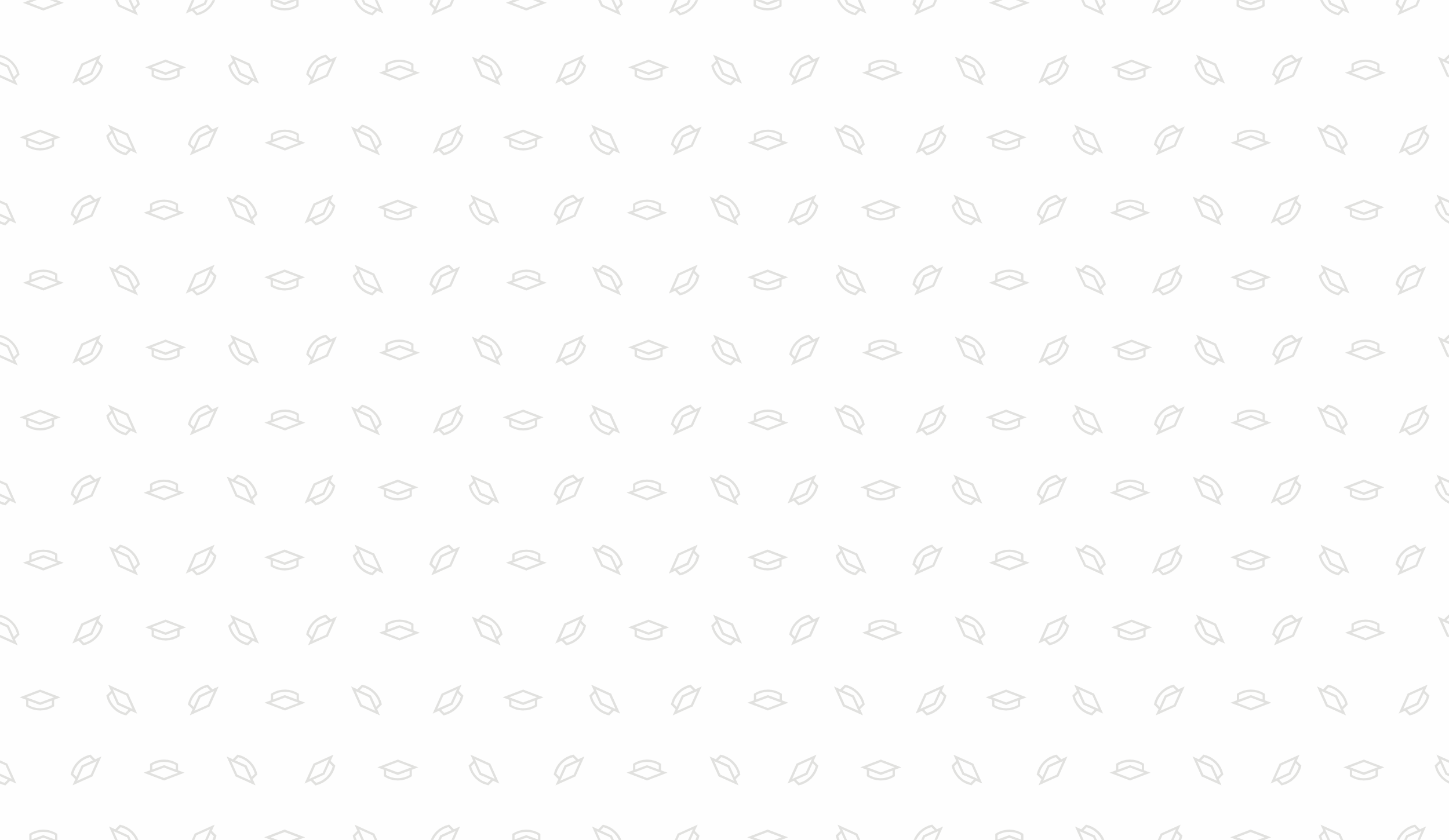 Федеральный экспертный советВсероссийской общественной организации содействия развитию профессиональной сферы дошкольного образования «Воспитатели России»Секция «Высшее образование»
О работе секции 
«Высшее образование»
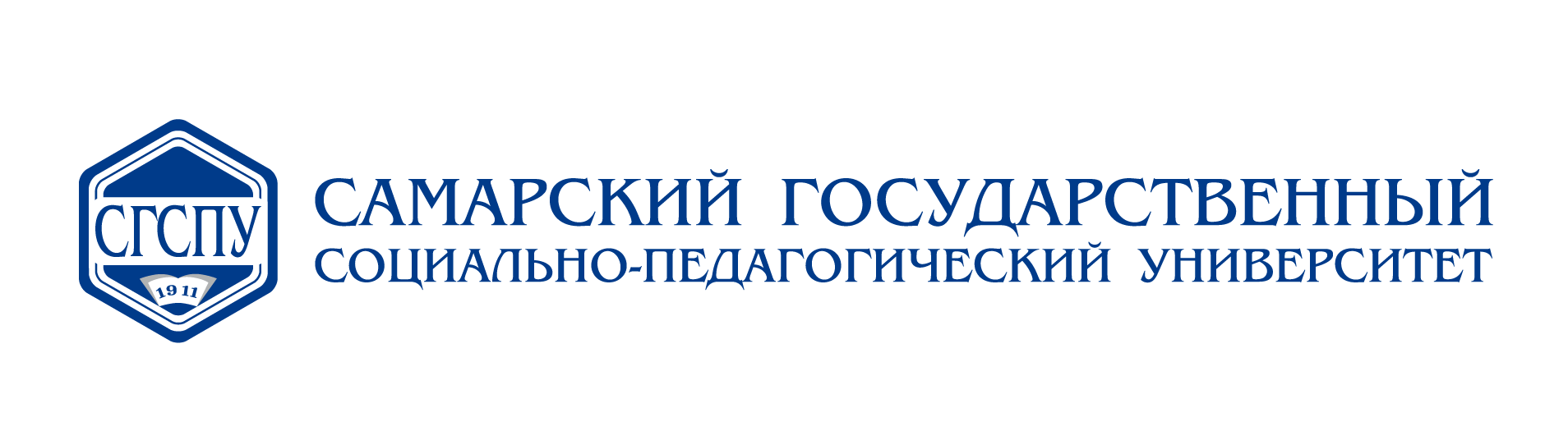 Подготовка педагогических кадров для системы дошкольного образования: состояние, проблемы, перспективы
11 мая 2022 г.
Н.Н.Кислова, проректор по учебно-методической работе и качеству образованию СГСПУ, заместитель руководителя ФЭС ВОО «Воспитатели России», руководитель секции «Высшее образование»
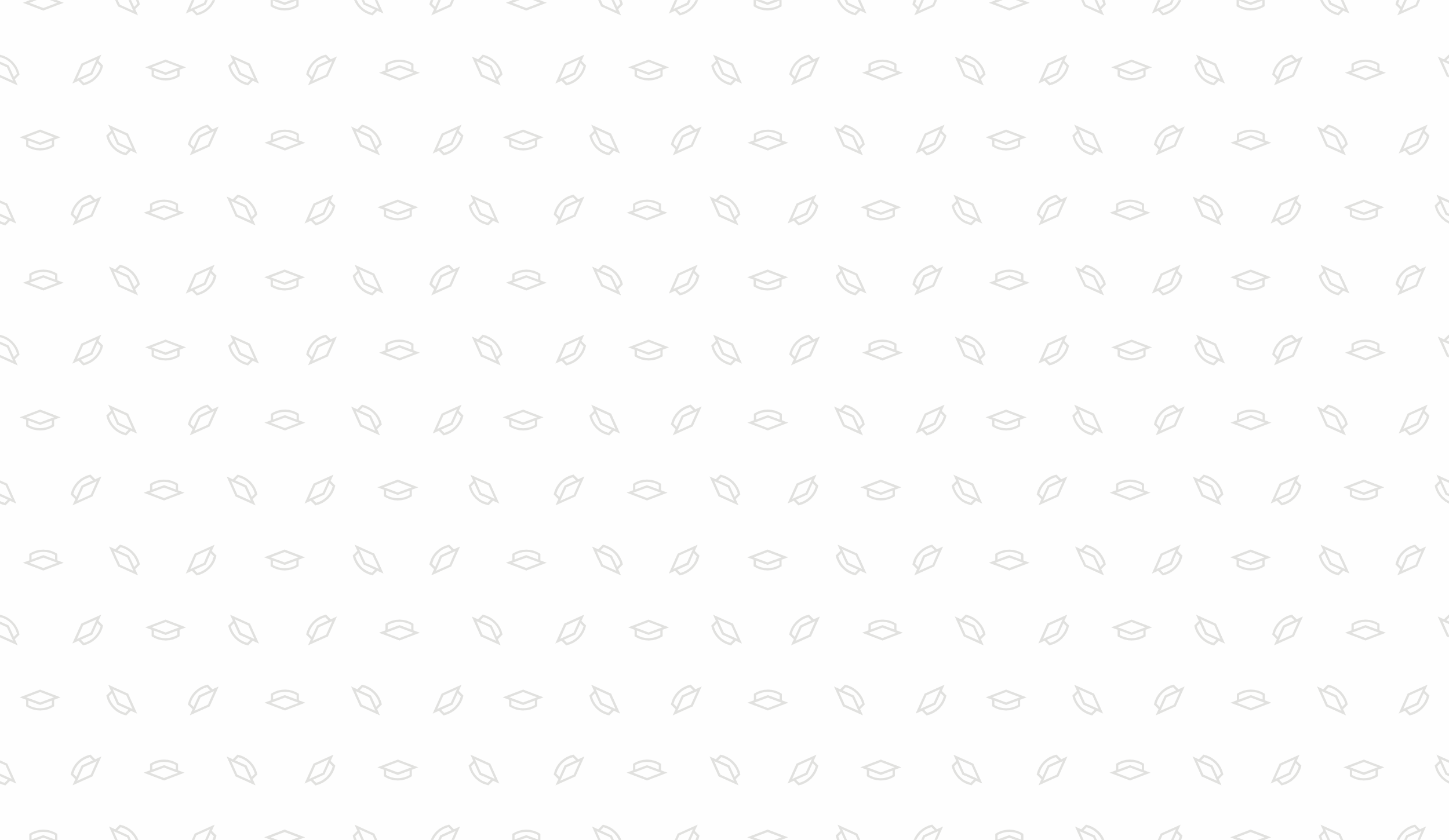 Федеральный экспертный советВсероссийской общественной организации содействия развитию профессиональной сферы дошкольного образования «Воспитатели России»Секция «Высшее образование»
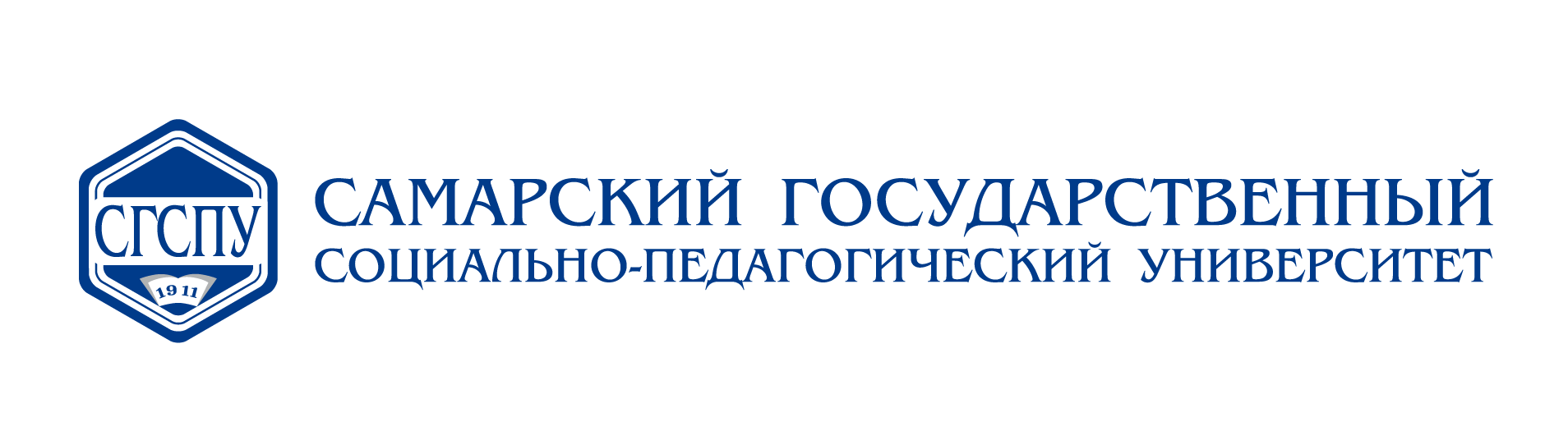 Подготовка педагогических кадров для системы дошкольного образования: состояние, проблемы, перспективы
11 мая 2022 г.
Н.Н.Кислова, проректор по учебно-методической работе и качеству образованию СГСПУ, заместитель руководителя ФЭС ВОО «Воспитатели России», руководитель секции «Высшее образование»
Н.Н.Кислова, проректор по учебно-методической работе и качеству образованию
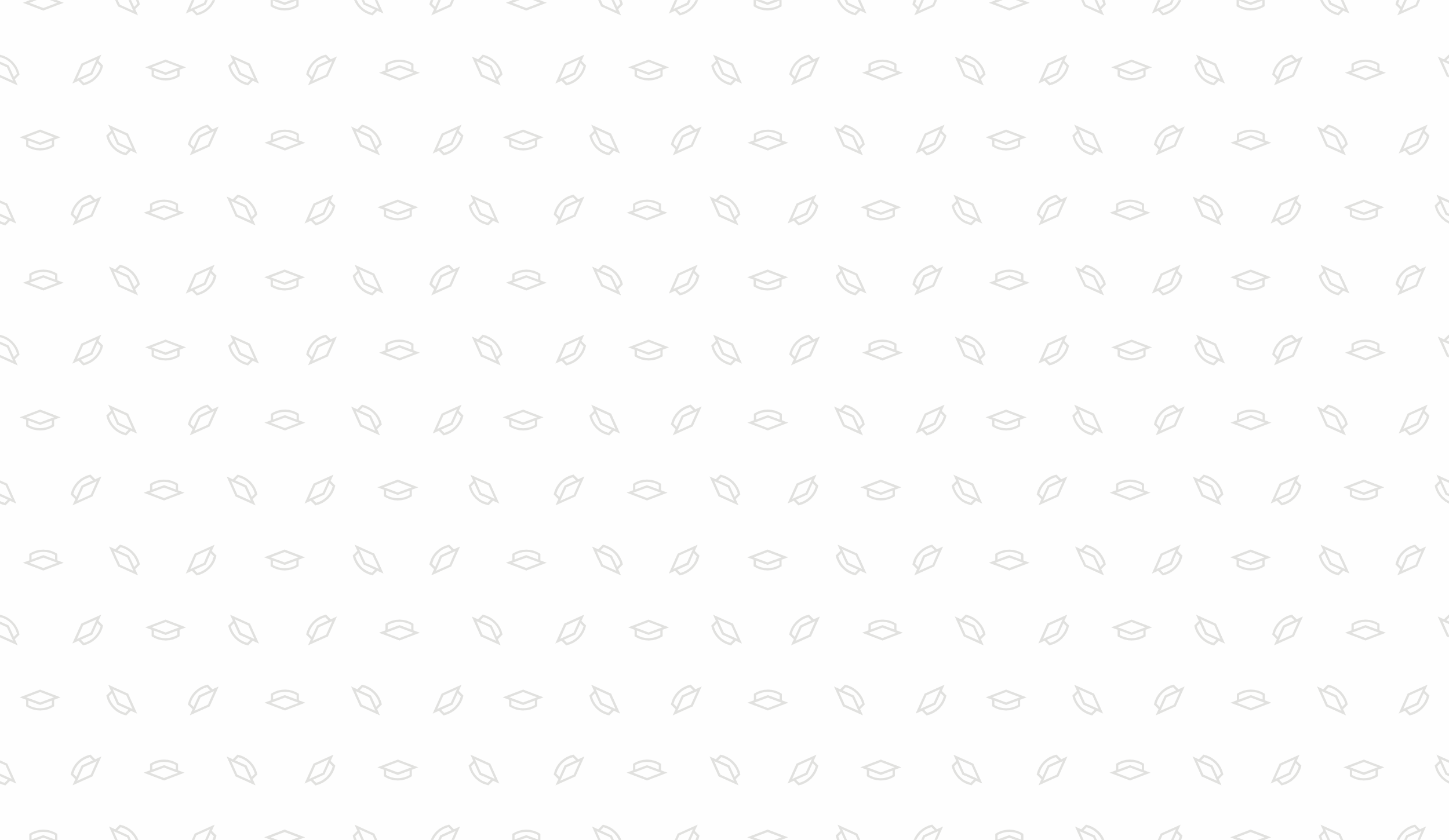 Федеральный экспертный советВсероссийской общественной организации содействия развитию профессиональной сферы дошкольного образования «Воспитатели России»Секция «Высшее образование»
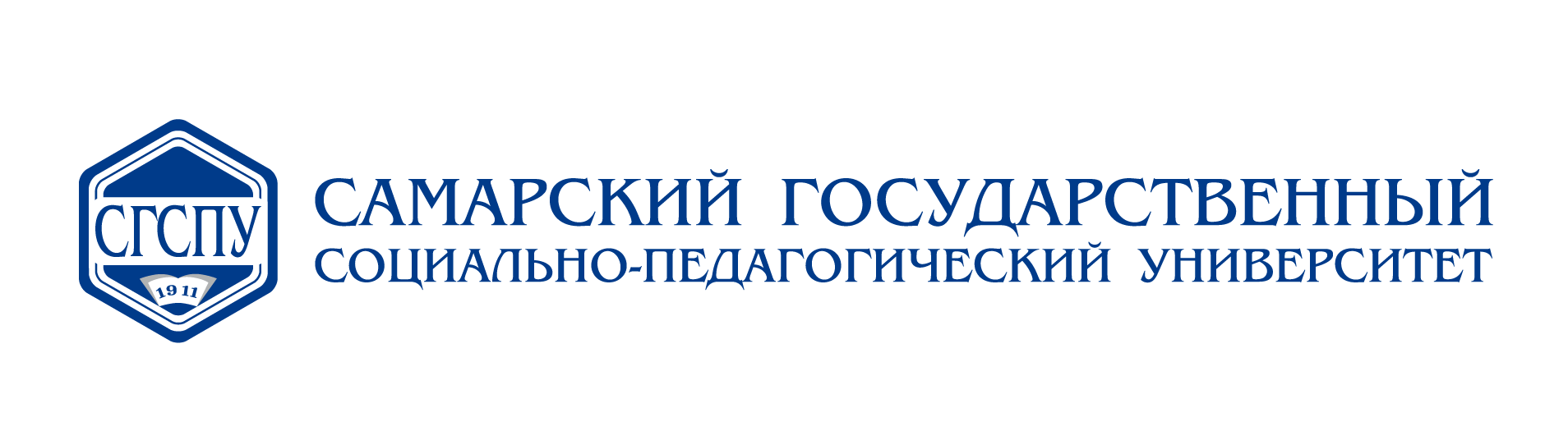 Подготовка педагогических кадров для системы дошкольного образования: состояние, проблемы, перспективы
11 мая 2022 г.
Н.Н.Кислова, проректор по учебно-методической работе и качеству образованию СГСПУ, заместитель руководителя ФЭС ВОО «Воспитатели России», руководитель секции «Высшее образование»
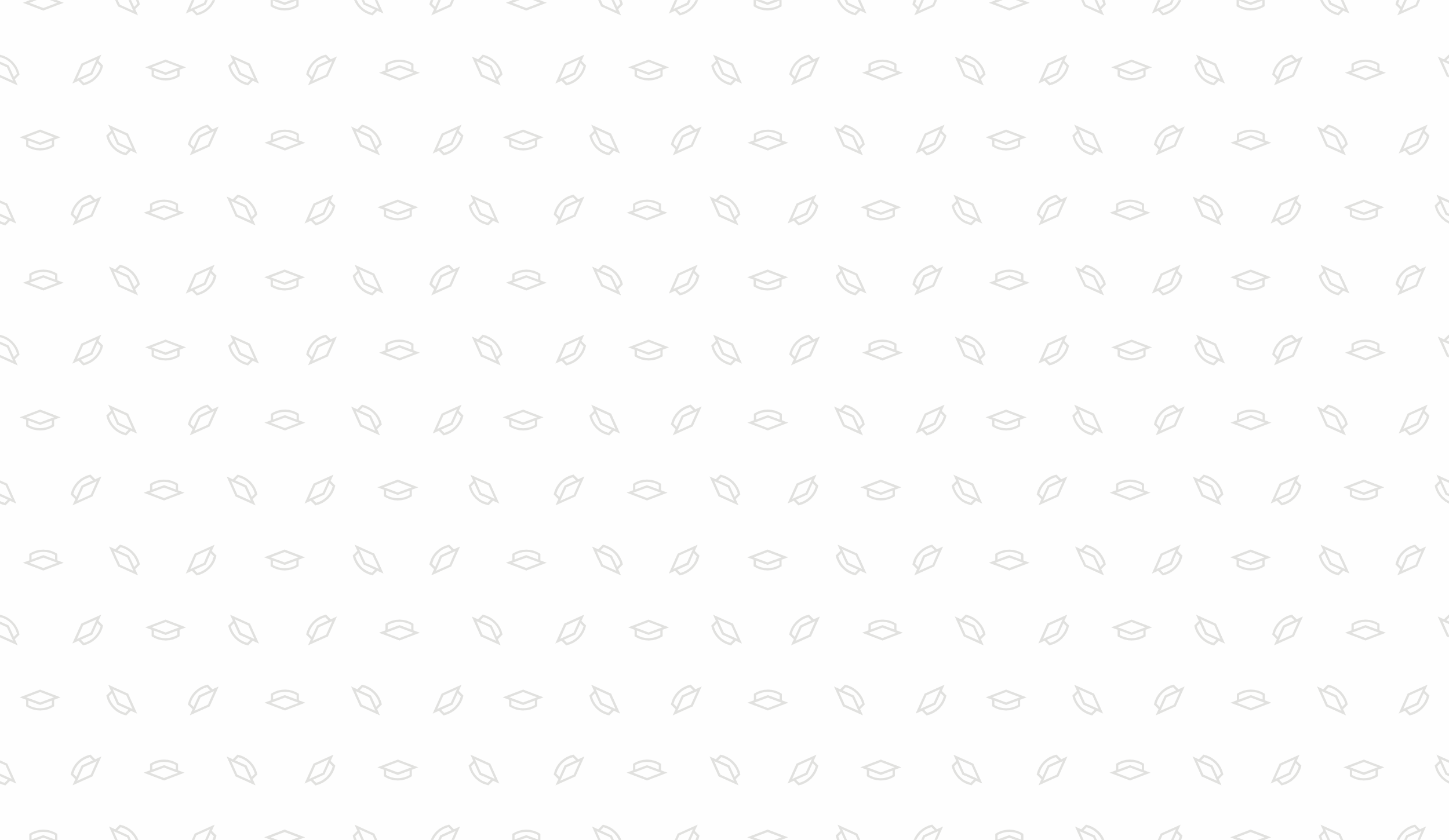 Федеральный экспертный советВсероссийской общественной организации содействия развитию профессиональной сферы дошкольного образования «Воспитатели России»Секция «Высшее образование»
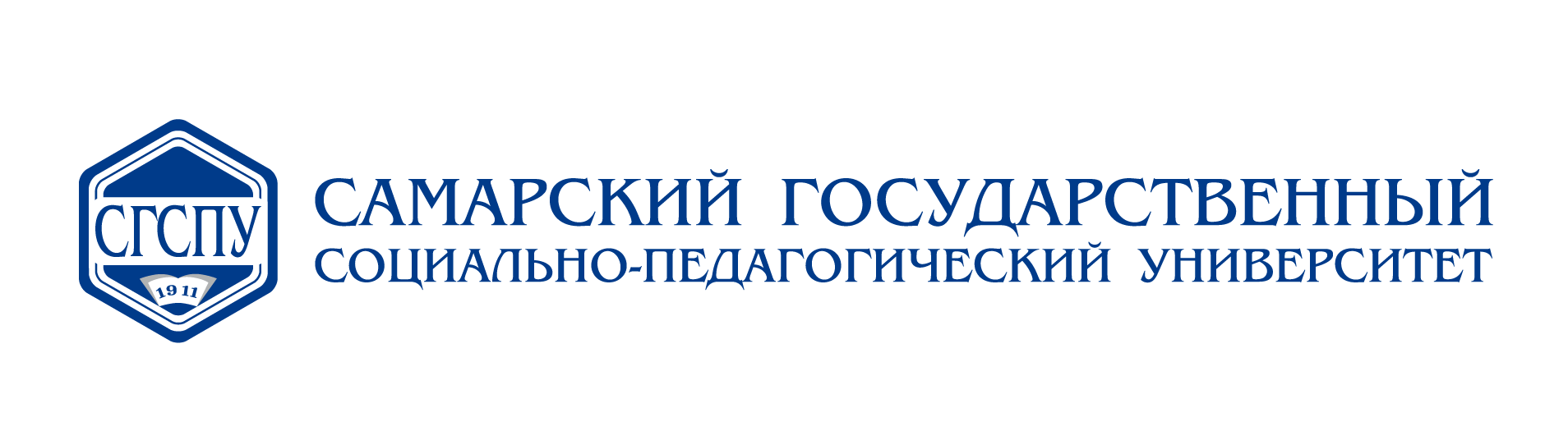 Подготовка педагогических кадров для системы дошкольного образования: состояние, проблемы, перспективы
11 мая 2022 г.
Н.Н.Кислова, проректор по учебно-методической работе и качеству образованию СГСПУ, заместитель руководителя ФЭС ВОО «Воспитатели России», руководитель секции «Высшее образование»
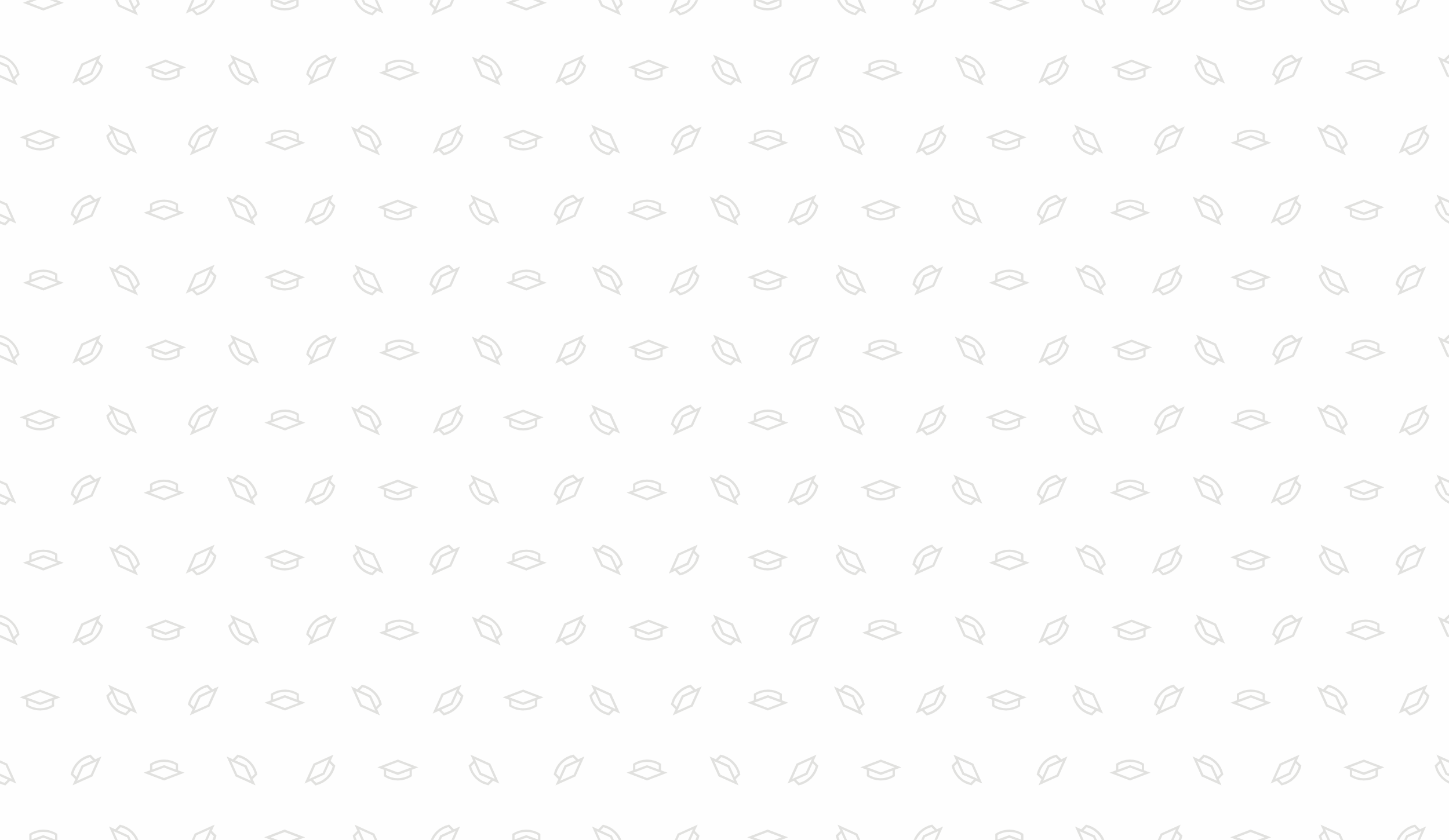 Федеральный экспертный советВсероссийской общественной организации содействия развитию профессиональной сферы дошкольного образования «Воспитатели России»Секция «Высшее образование»
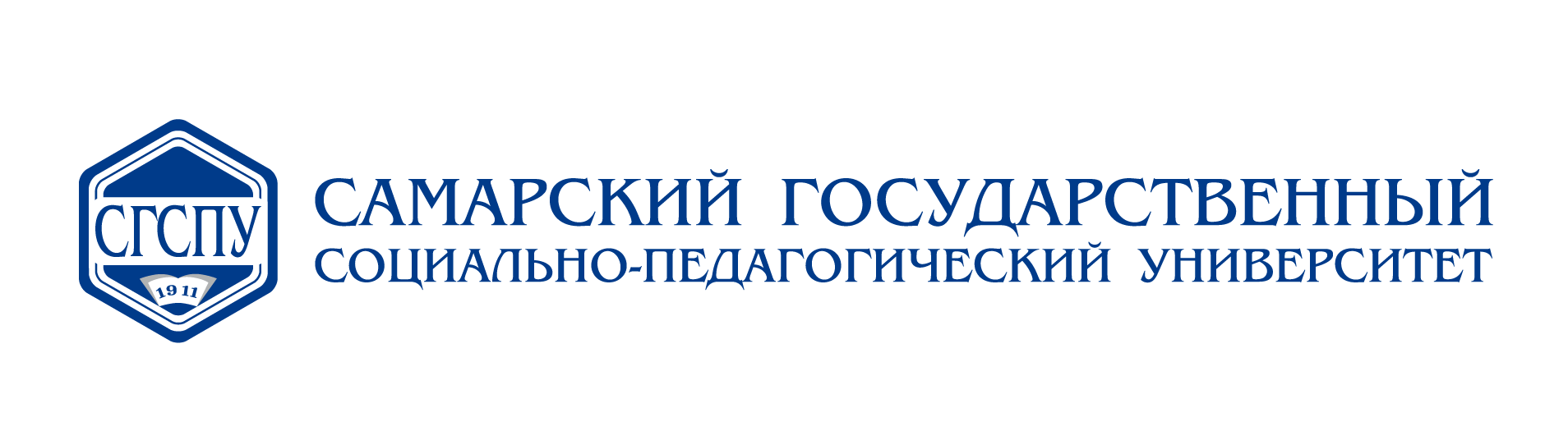 Н.Н.Кислова, проректор по учебно-методической работе и качеству образованию СГСПУ, заместитель руководителя ФЭС ВОО «Воспитатели России», руководитель секции «Высшее образование»
Подготовка педагогических кадров для системы дошкольного образования: состояние, проблемы, перспективы
11 мая 2022 г.
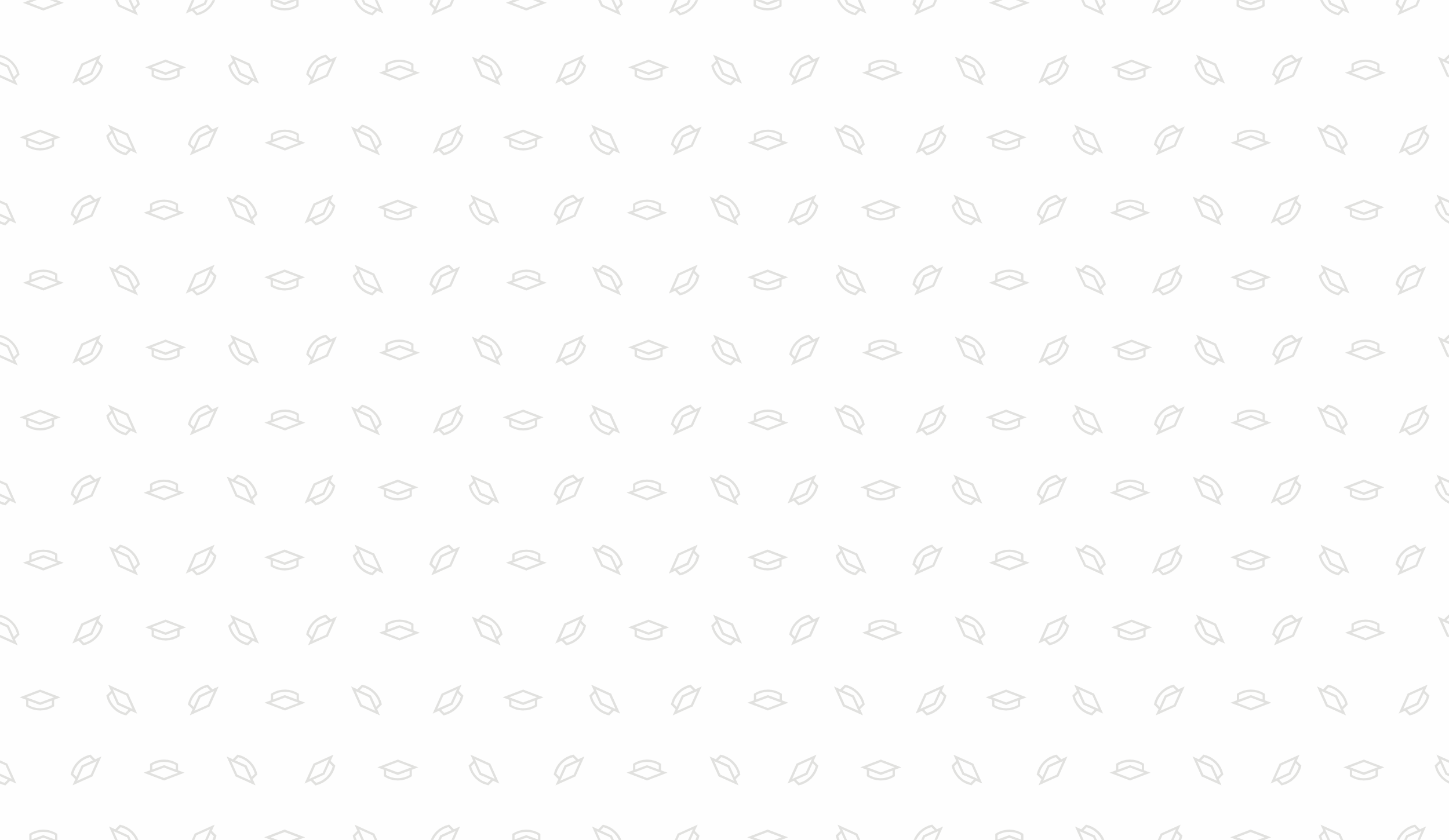 Федеральный экспертный советВсероссийской общественной организации содействия развитию профессиональной сферы дошкольного образования «Воспитатели России»Секция «Высшее образование»
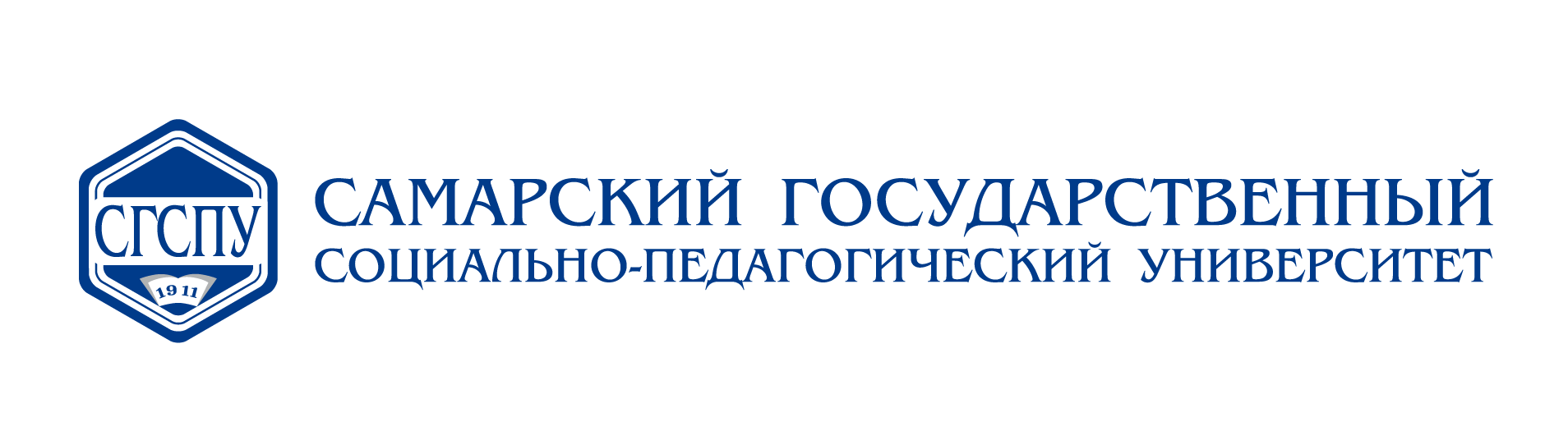 Подготовка педагогических кадров для системы дошкольного образования: состояние, проблемы, перспективы
11 мая 2022 г.
Н.Н.Кислова, проректор по учебно-методической работе и качеству образованию СГСПУ, заместитель руководителя ФЭС ВОО «Воспитатели России», руководитель секции «Высшее образование»
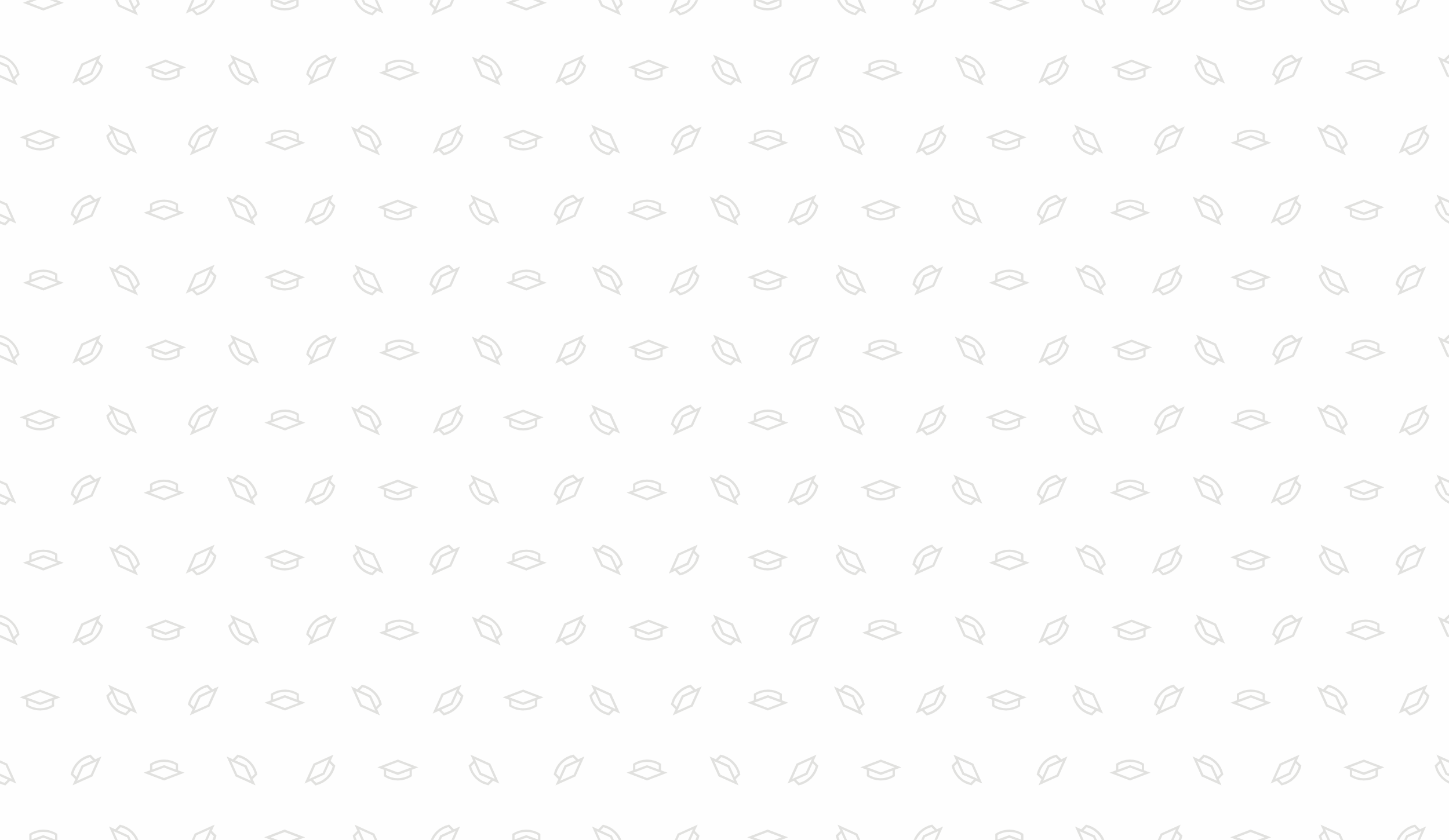 Федеральный экспертный советВсероссийской общественной организации содействия развитию профессиональной сферы дошкольного образования «Воспитатели России»Секция «Высшее образование»
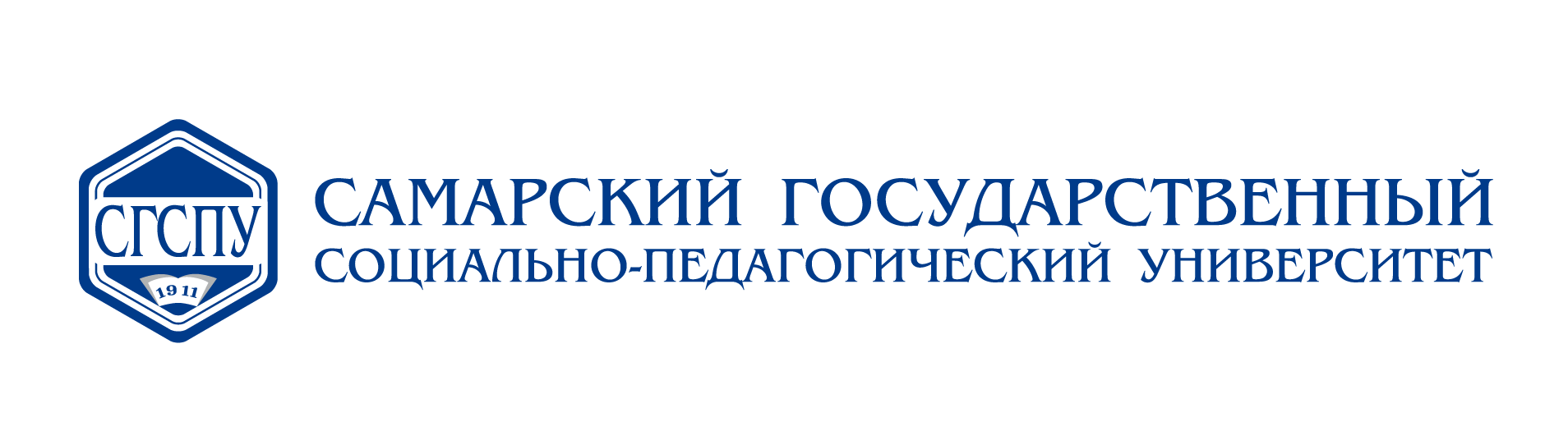 Подготовка педагогических кадров для системы дошкольного образования: состояние, проблемы, перспективы
11 мая 2022 г.
Н.Н.Кислова, проректор по учебно-методической работе и качеству образованию СГСПУ, заместитель руководителя ФЭС ВОО «Воспитатели России», руководитель секции «Высшее образование»
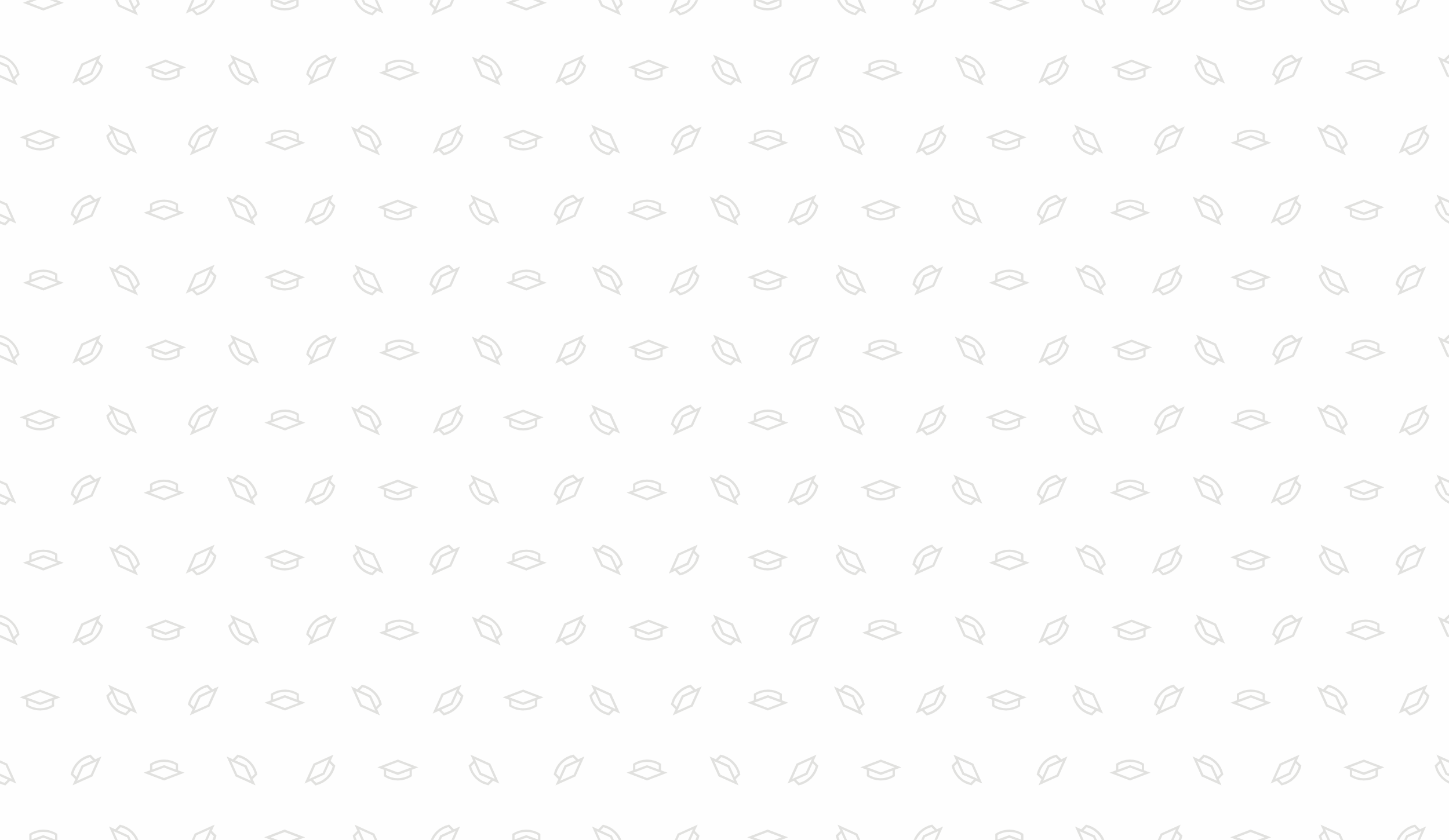 Федеральный экспертный советВсероссийской общественной организации содействия развитию профессиональной сферы дошкольного образования «Воспитатели России»Секция «Высшее образование»
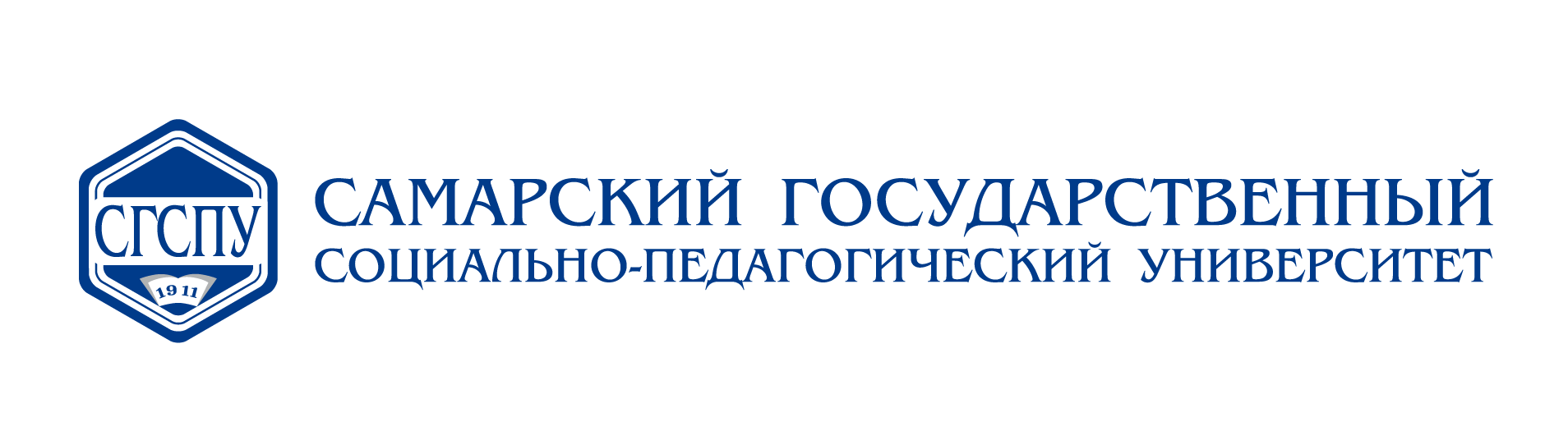 Подготовка педагогических кадров для системы дошкольного образования: состояние, проблемы, перспективы
11 мая 2022 г.
Н.Н.Кислова, проректор по учебно-методической работе и качеству образованию СГСПУ, заместитель руководителя ФЭС ВОО «Воспитатели России», руководитель секции «Высшее образование»
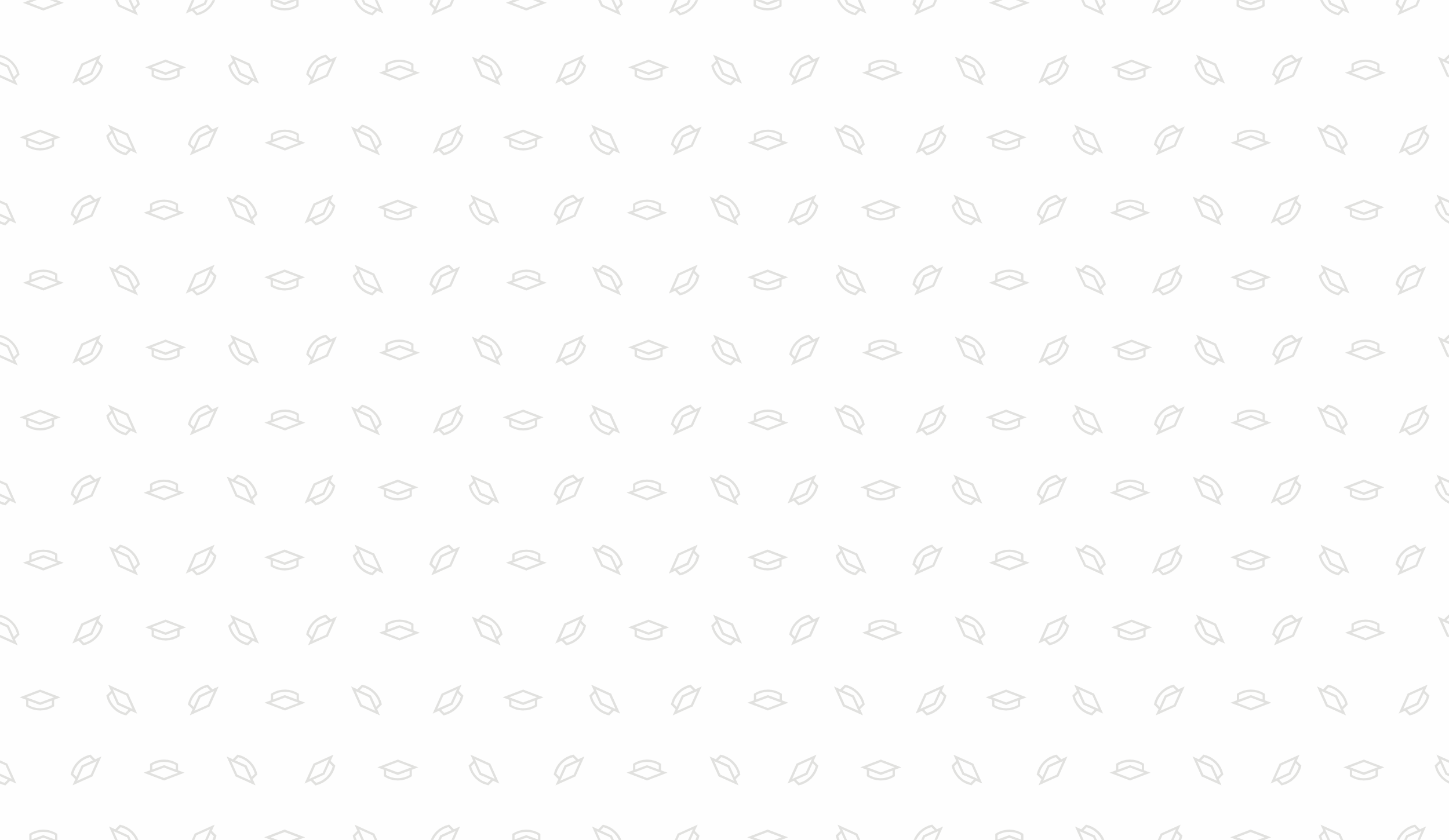 Федеральный экспертный советВсероссийской общественной организации содействия развитию профессиональной сферы дошкольного образования «Воспитатели России»Секция «Высшее образование»
О работе секции 
«Высшее образование»
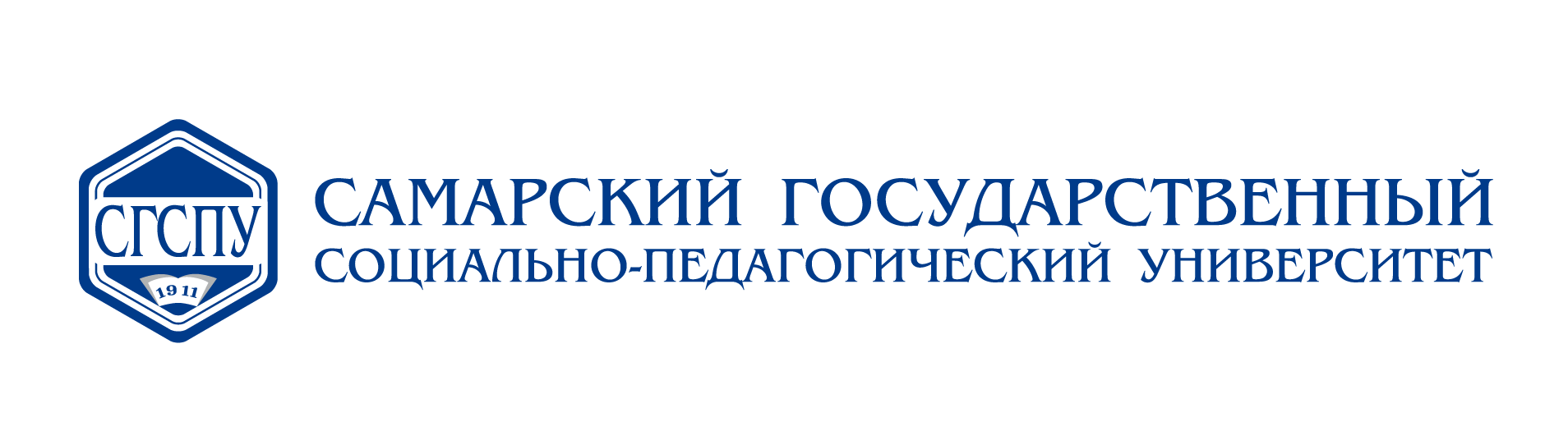 Н.Н.Кислова, проректор по учебно-методической работе и качеству образованию СГСПУ, заместитель руководителя ФЭС ВОО «Воспитатели России», руководитель секции «Высшее образование»
Подготовка педагогических кадров для системы дошкольного образования: состояние, проблемы, перспективы
11 мая 2022 г.